Legume-rhizobia symbiosis as a tool to enhance restoration success
Alyssa L. Young
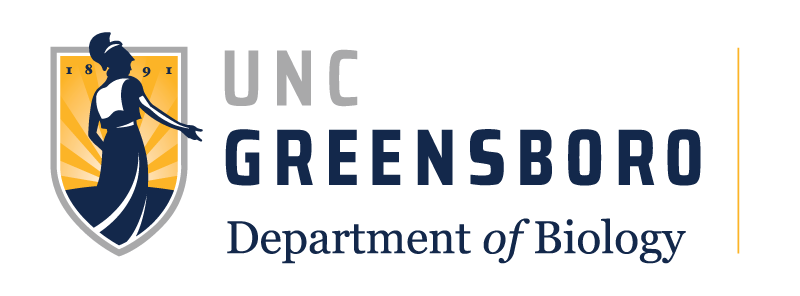 alyoung6@uncg.edu
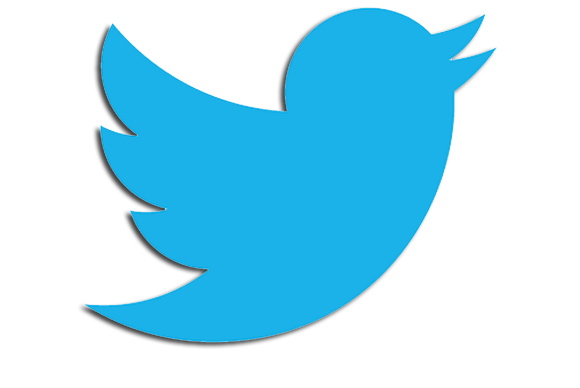 @Alyssa_Young3
soil microorganisms are key drivers of  
litter decomposition
plant growth
biogeochemical processes
nutrient cycling
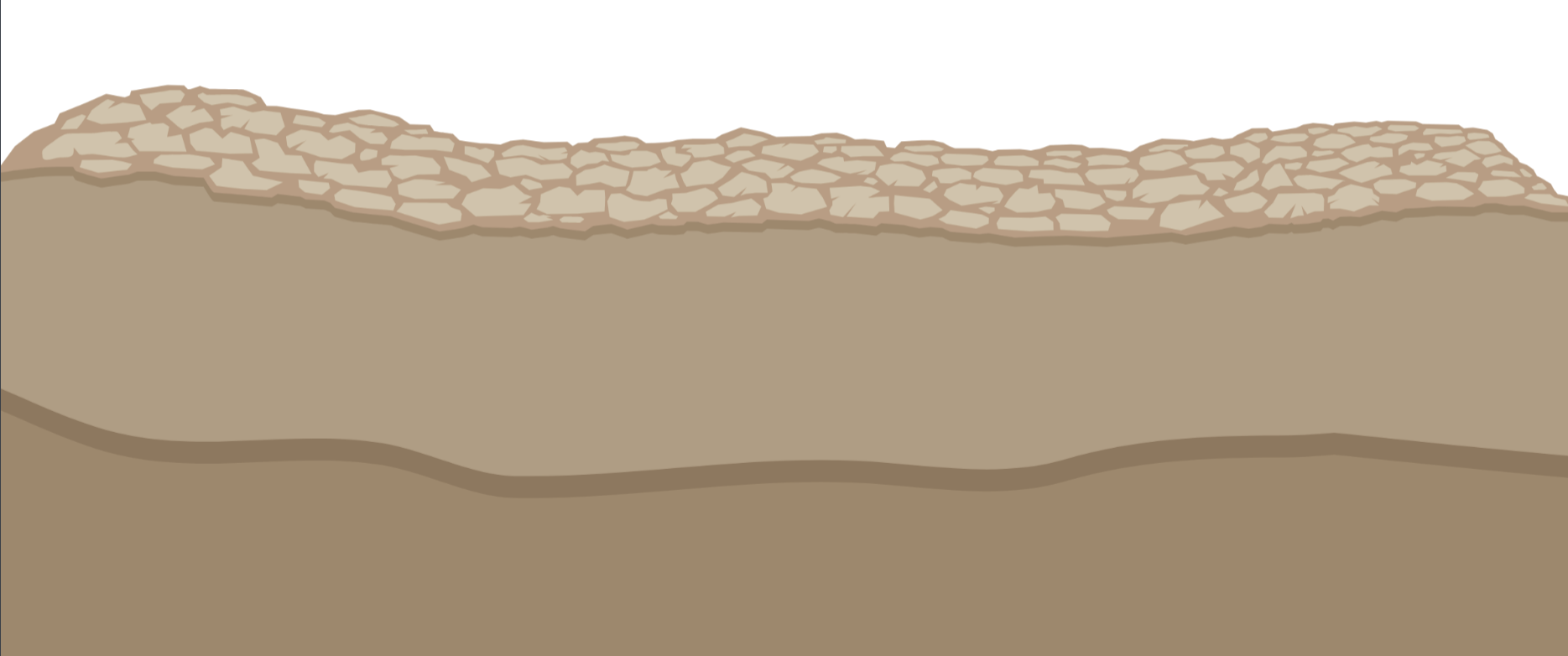 Atmospheric N 
(N2)
78%
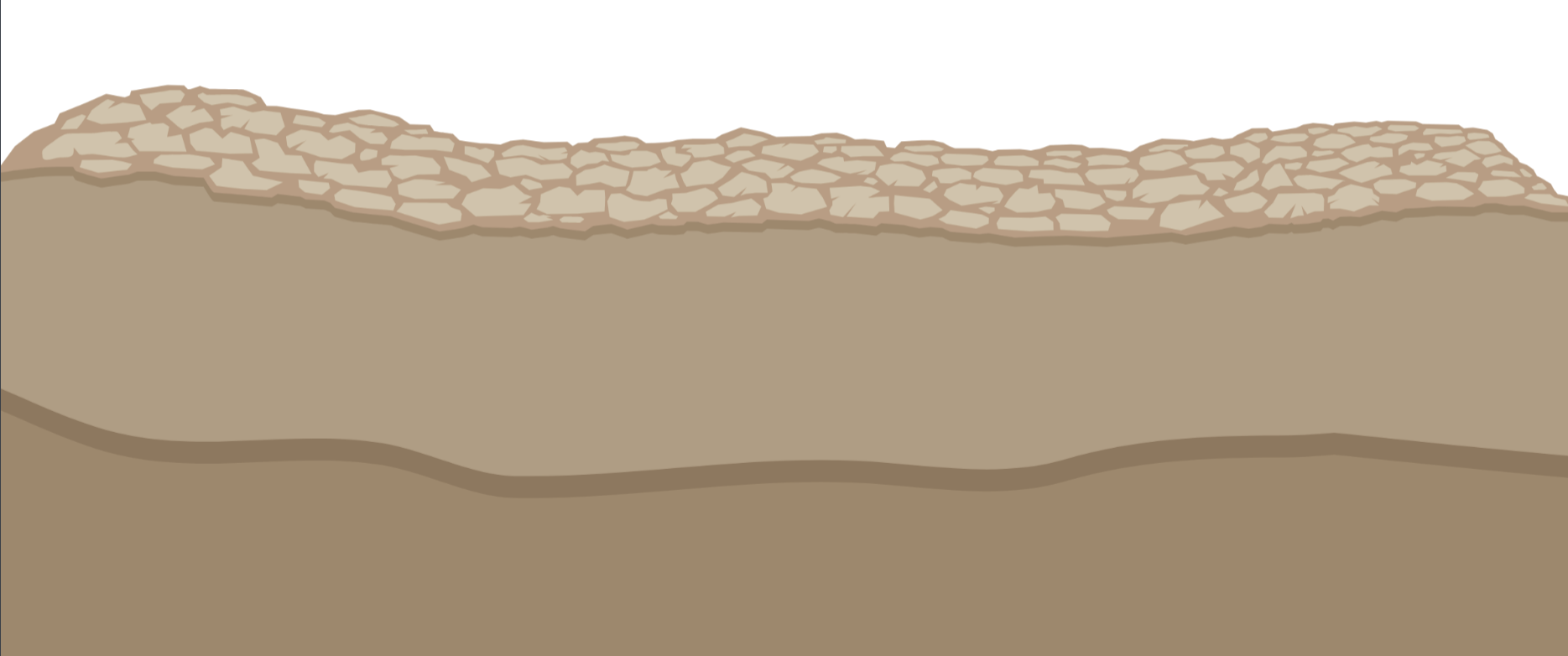 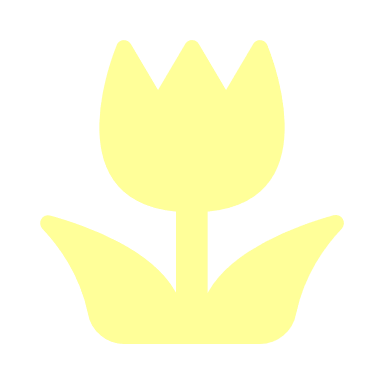 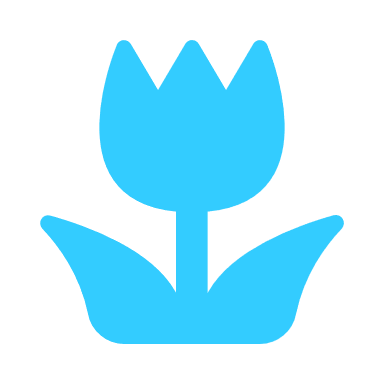 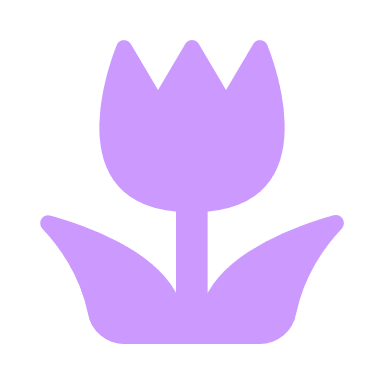 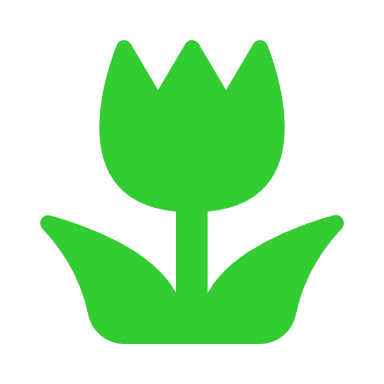 Ammonium
(NH4+)
Nitrogen-fixing soil bacteria = rhizobia
Symbiotic N-fixation (SNF)
Bacteria (rhizobia) live in legume root nodules and fix atmospheric N 
In exchange, legumes provide sugars produced during photosynthesis to rhizobia
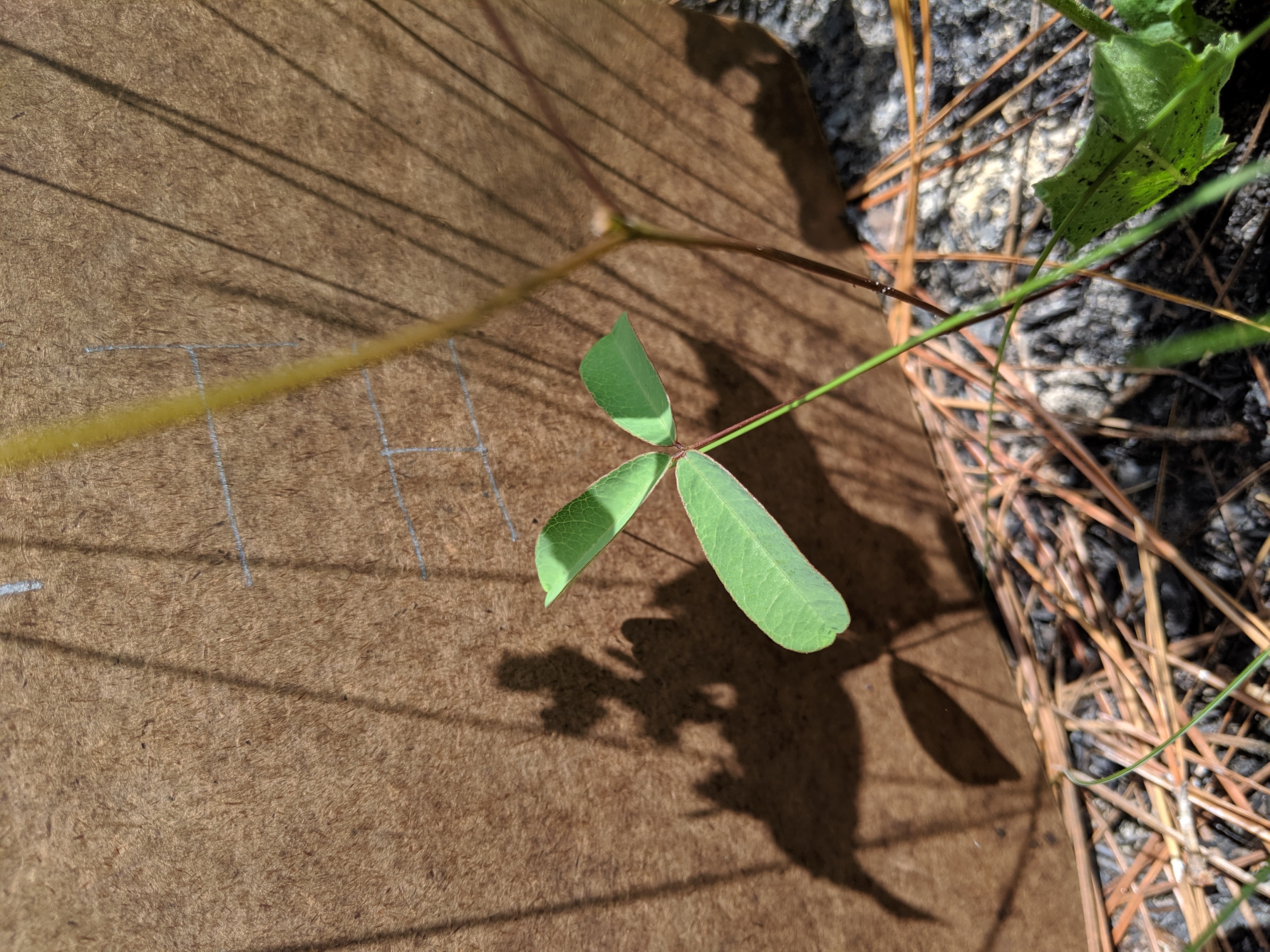 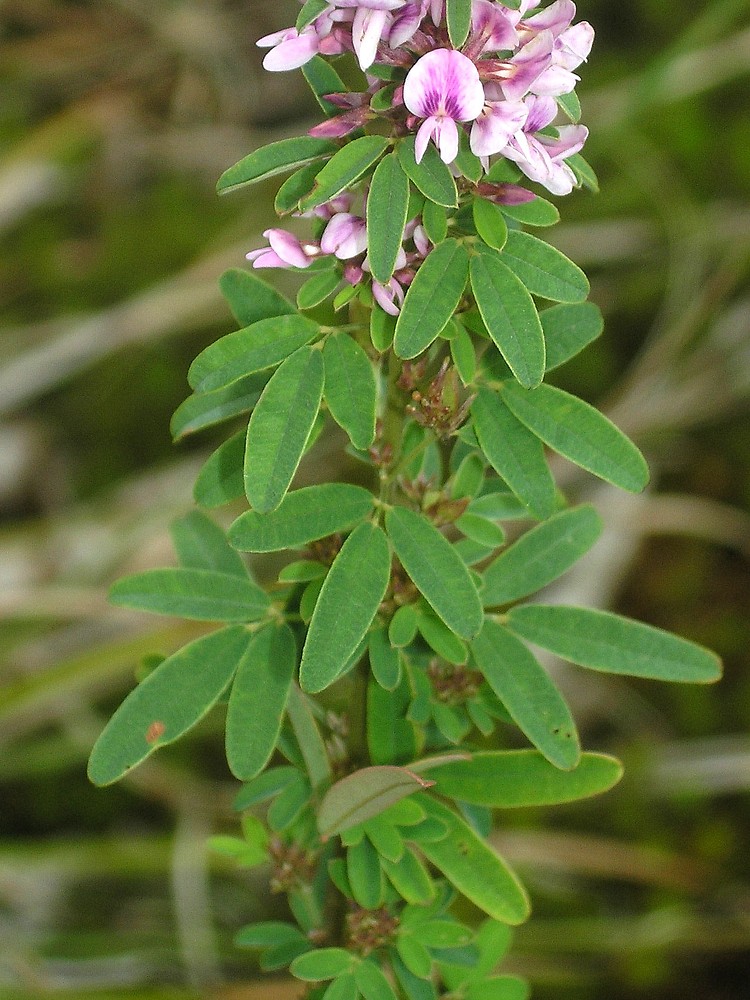 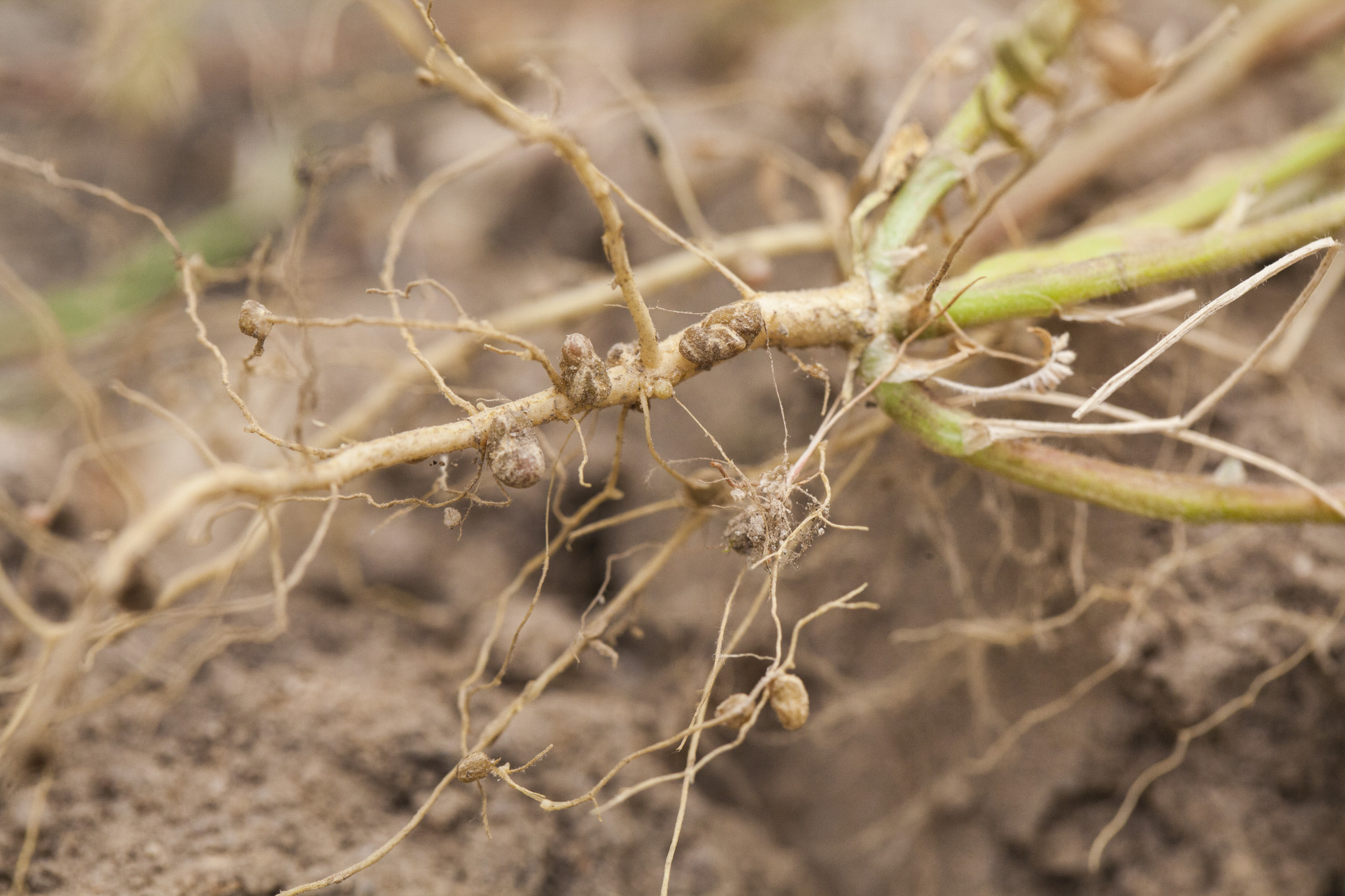 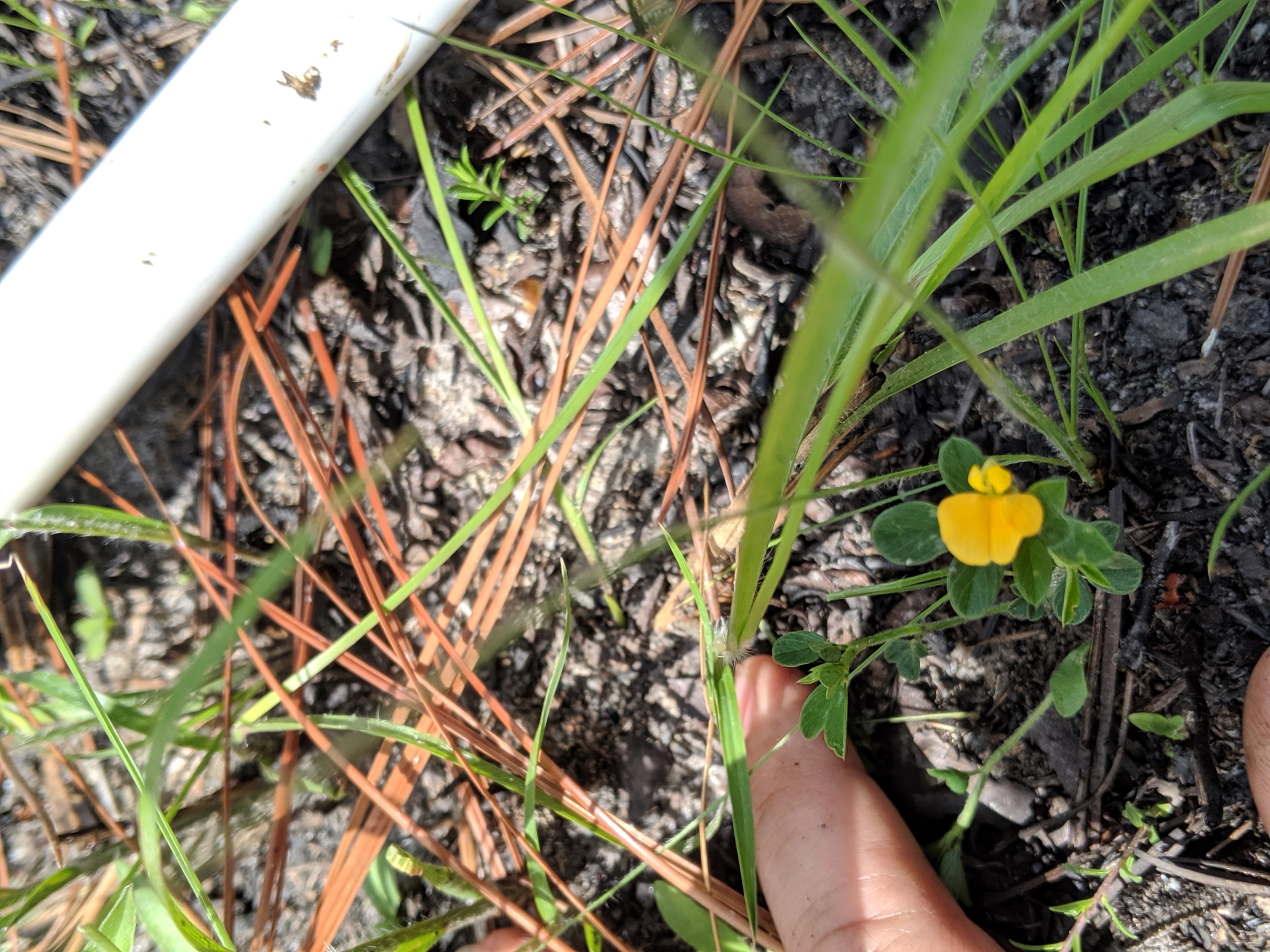 Legume-Rhizobia Symbiosis
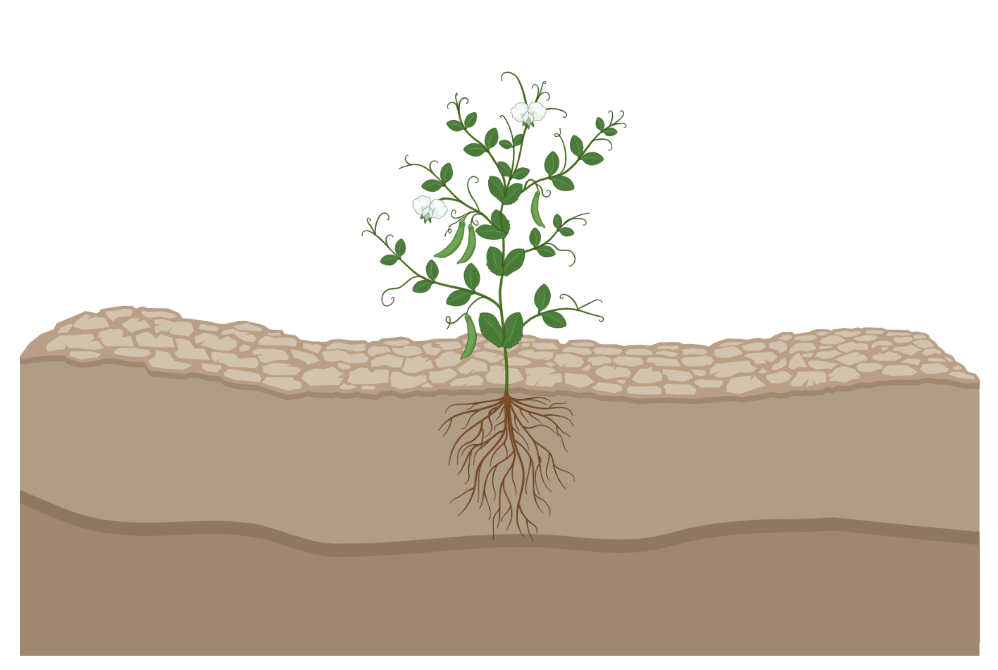 Rhizobia
Flavonoids
nod factors
Importance of Nitrogen: N-fixation
Examples of Legumes
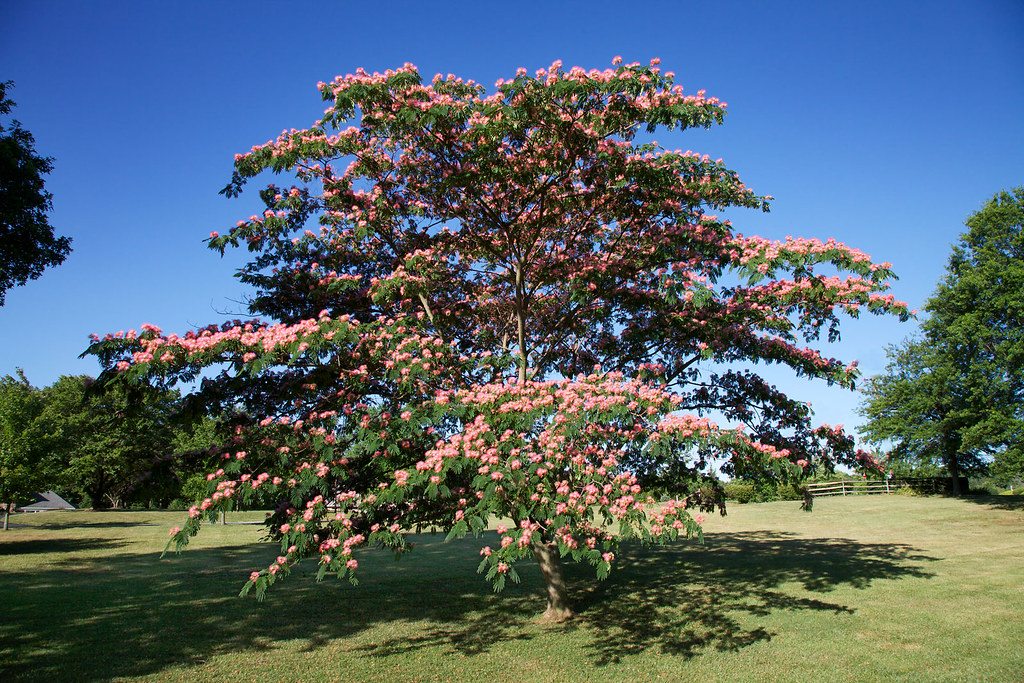 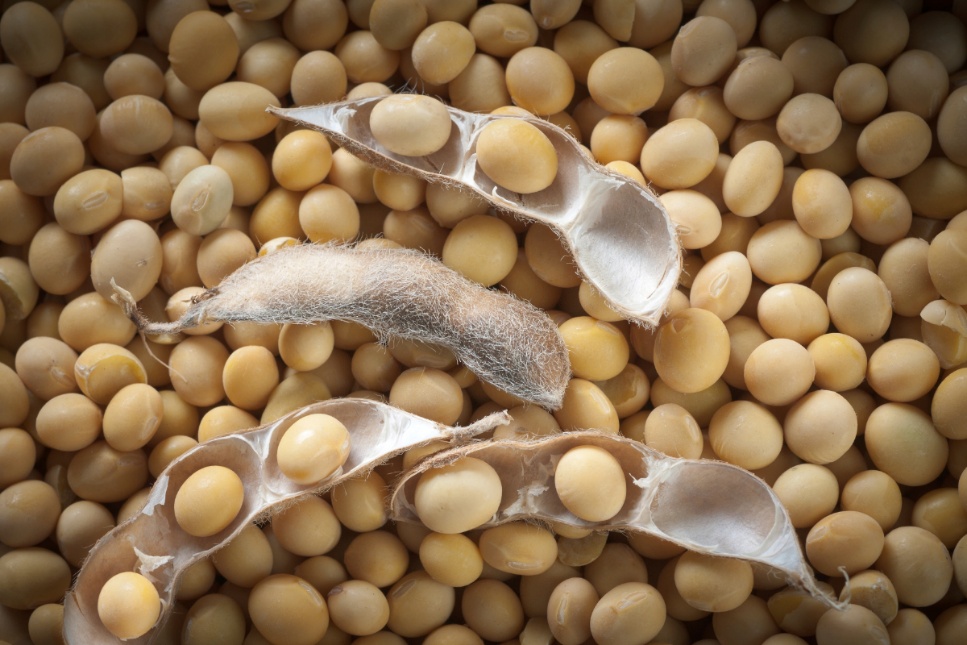 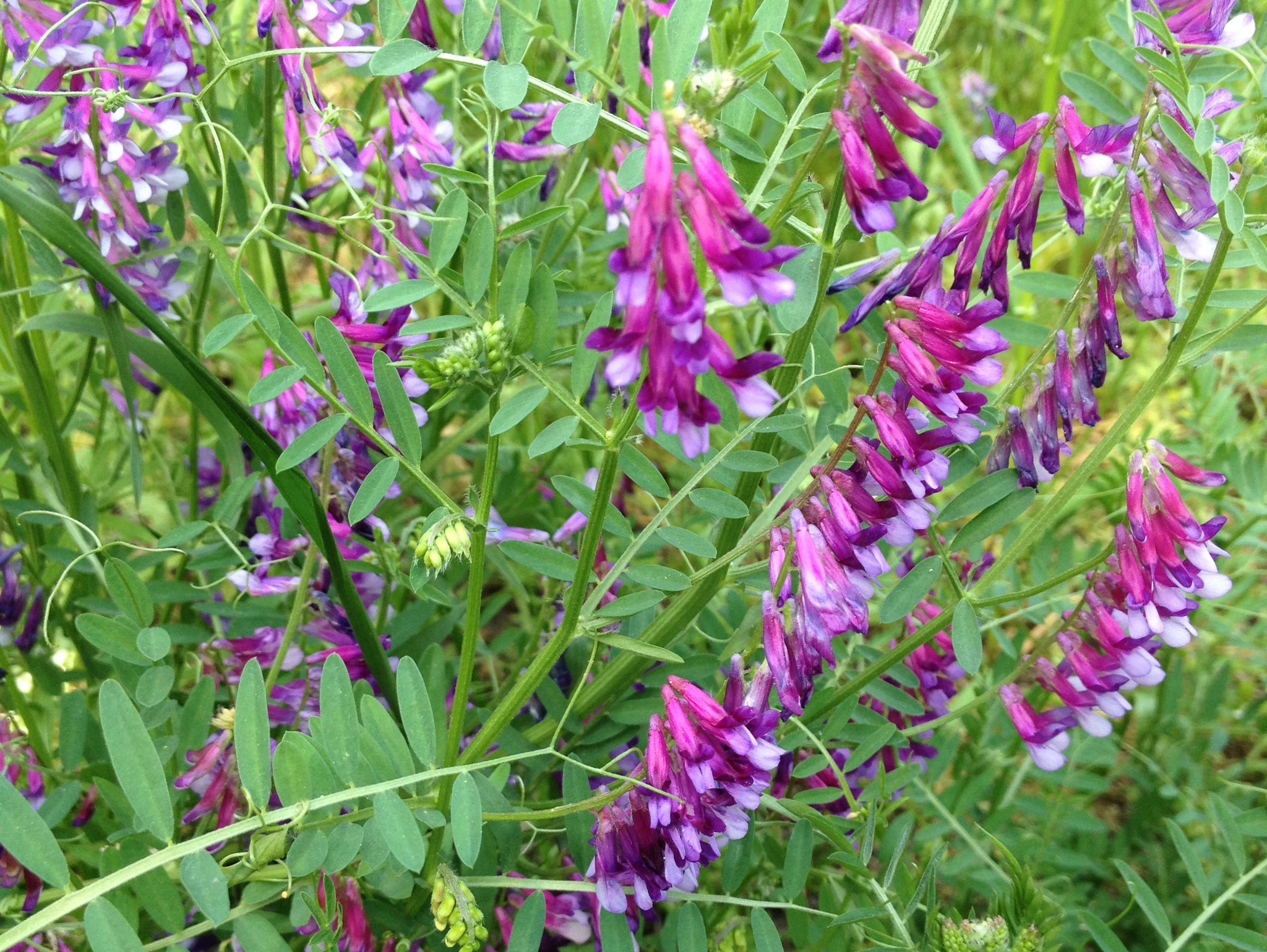 Vetch
Mimosa
Soybean
Rhizobia inoculations increase Soybean yield more so than Nitrogen fertilizations!
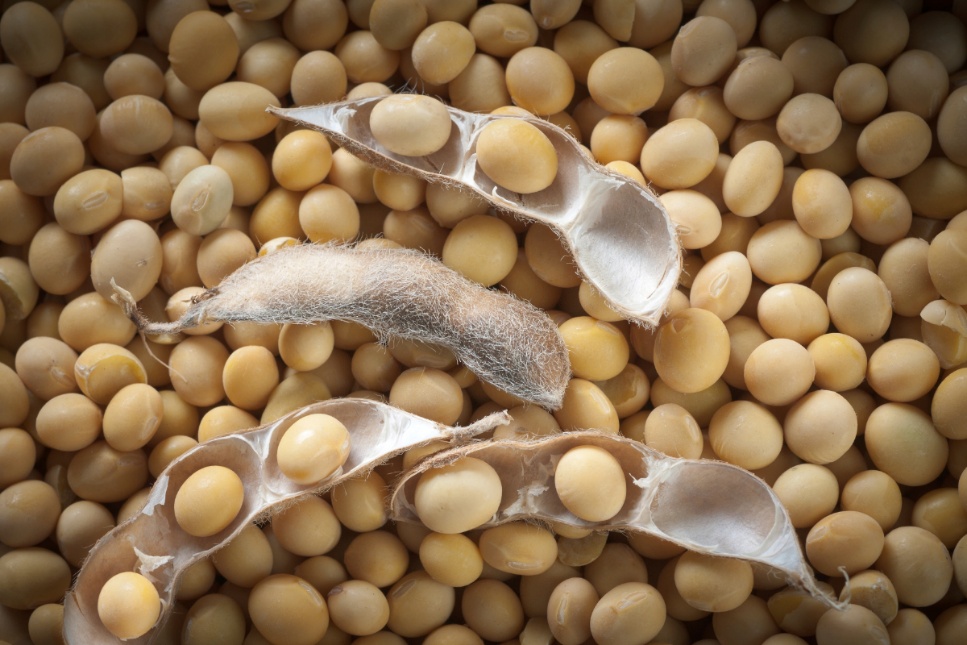 Soybean
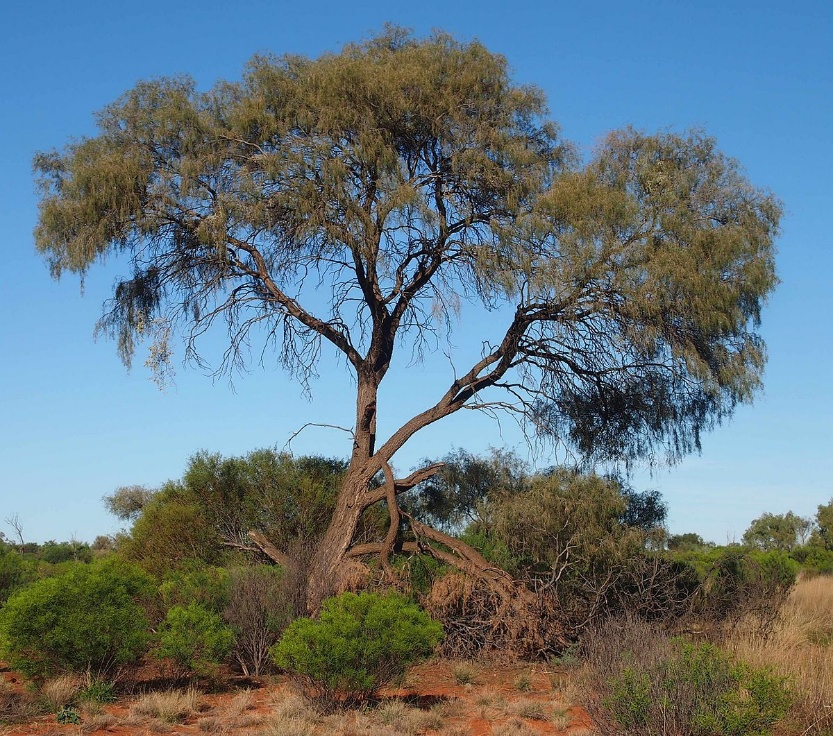 Acacia
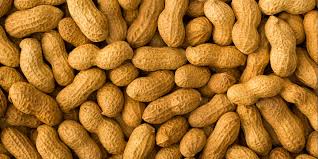 Peanuts
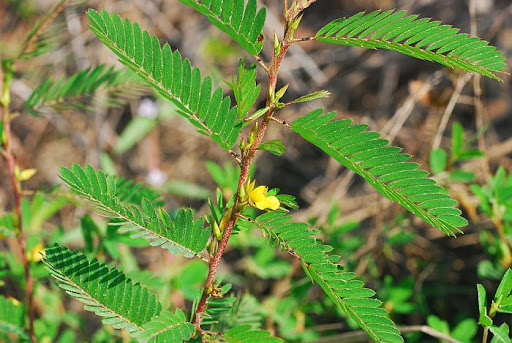 Partridge Pea
Applicable in other systems rich in non-crop legumes?
Degraded LLP often:
Unburned
Low grass cover
Low diversity
Post Fire: Lower in nitrogen than normal
Purple = historic range
Red = current range
Legume-rhizobia symbiosis as a biofertilizer?
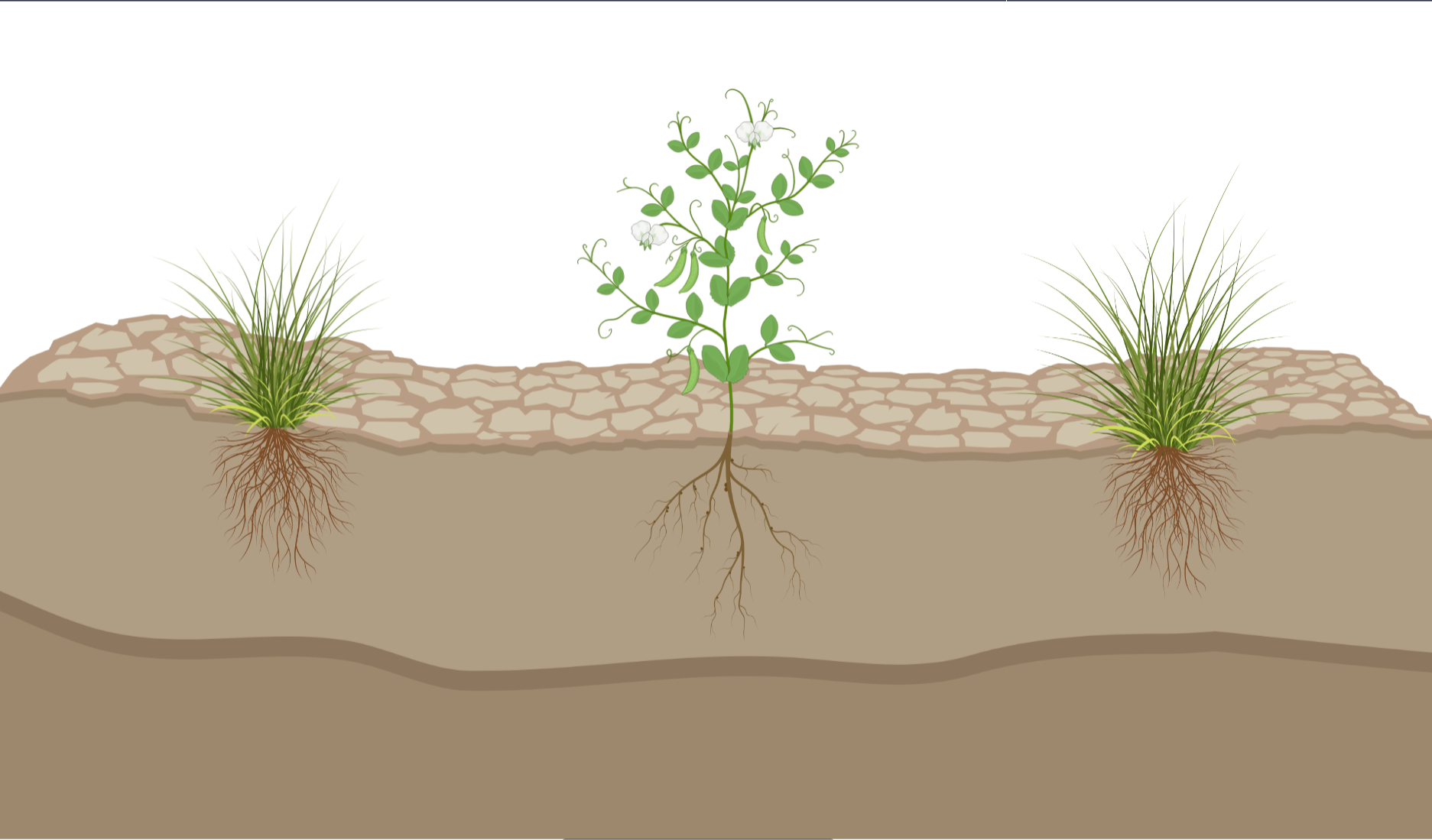 Atmospheric N 
(N2)
+ N
+ N
+ N
+ N
+ N
+ N
Ammonium
(NH4+)
Increased productivity of 
legumes (forage)
grasses (fire)
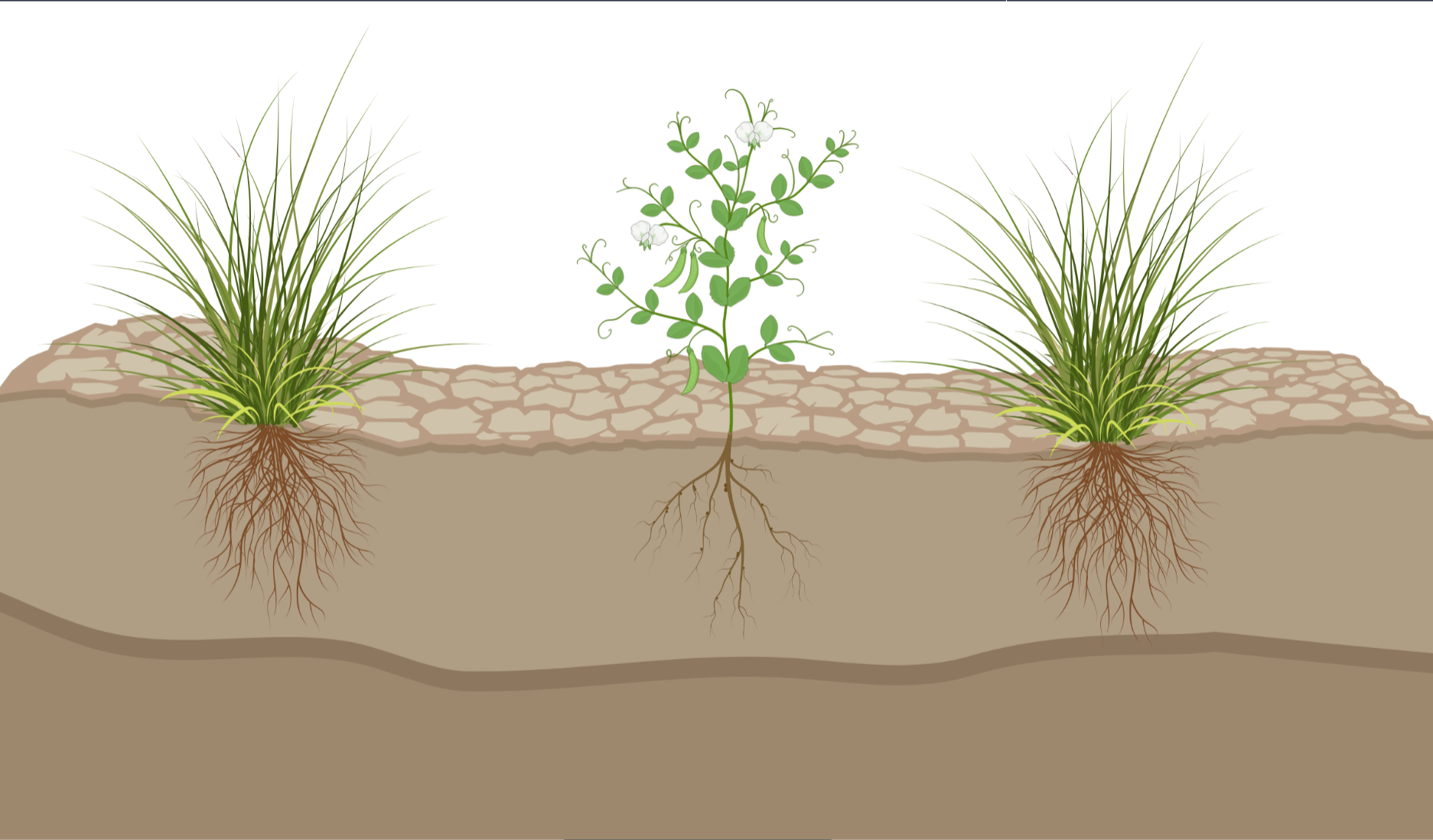 + N
+ N
+ N
+ N
+ N
+ N
Ammonium
(NH4+)
Legume-rhizobia symbiosis underperforming in LLP savannas?
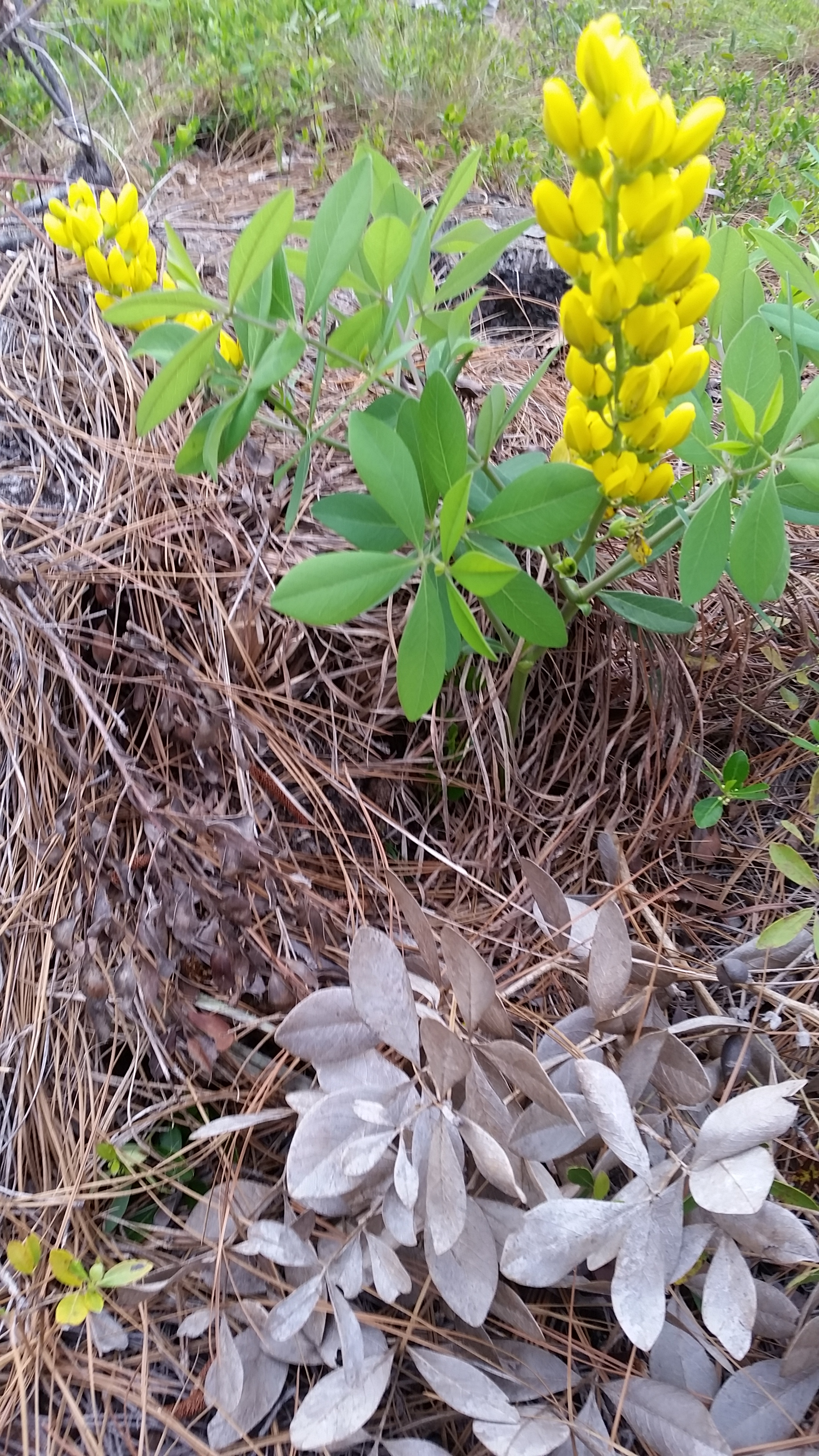 Fire regulates nutrient cycling
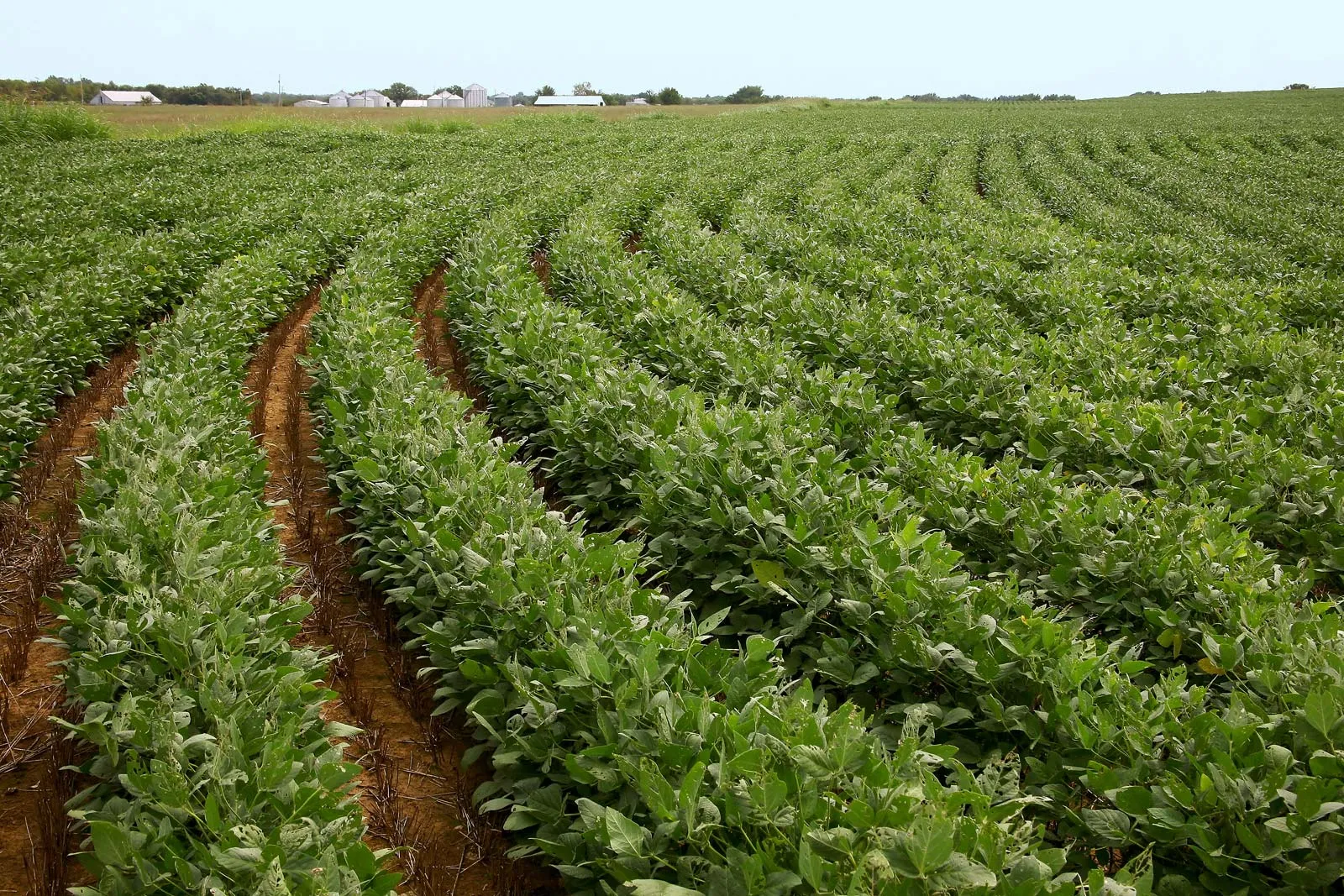 2-183 kg N ha-1 yr-1
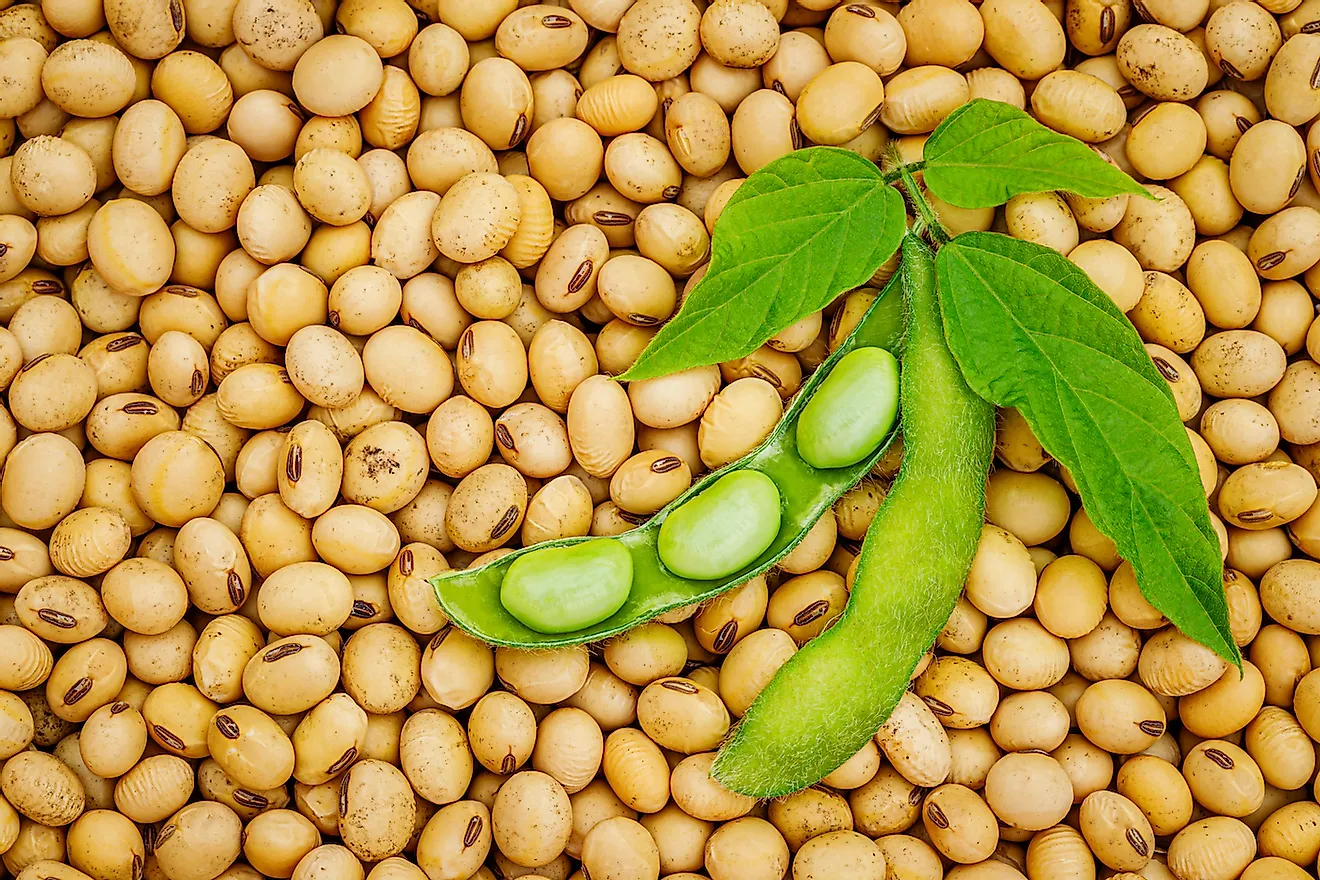 NITROGEN
NITROGEN
Imposes a resource constraint!
Loss of 17-33 kg N ha-1 yr-1
SNF returned little N
Input of 0.04-0.88 kg N ha-1 yr-1
Tierney et al. 2019
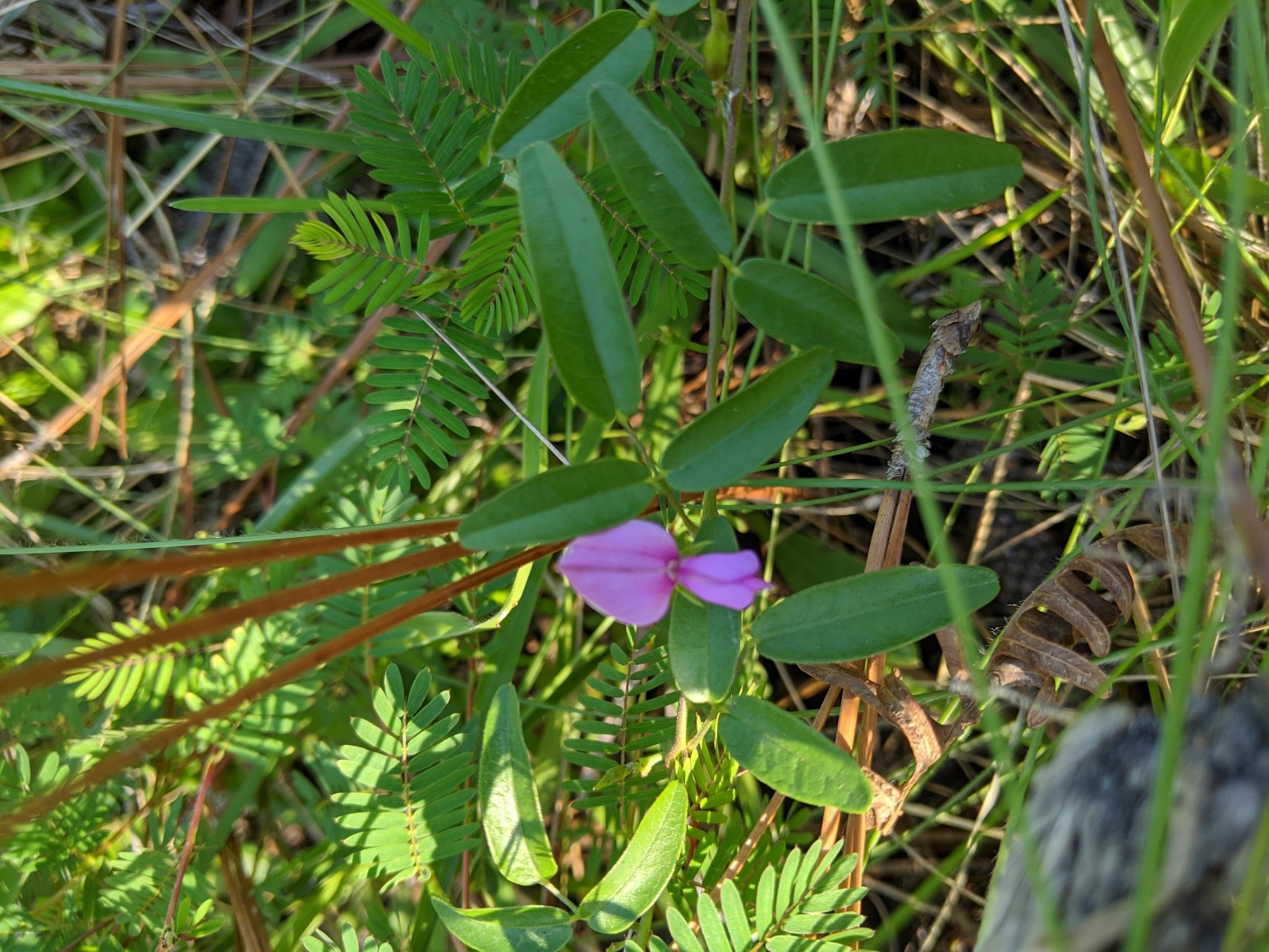 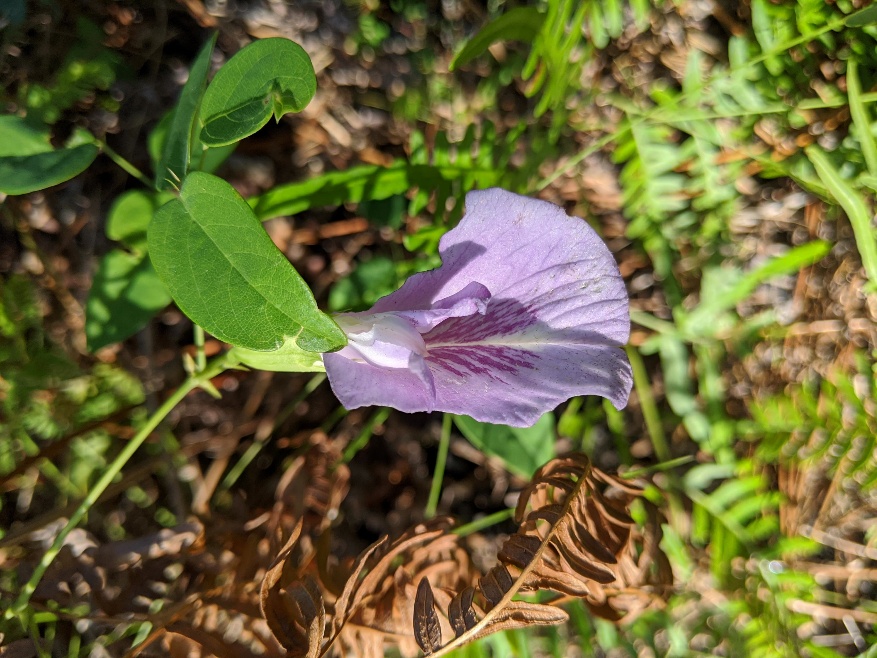 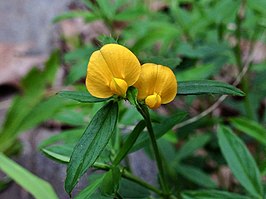 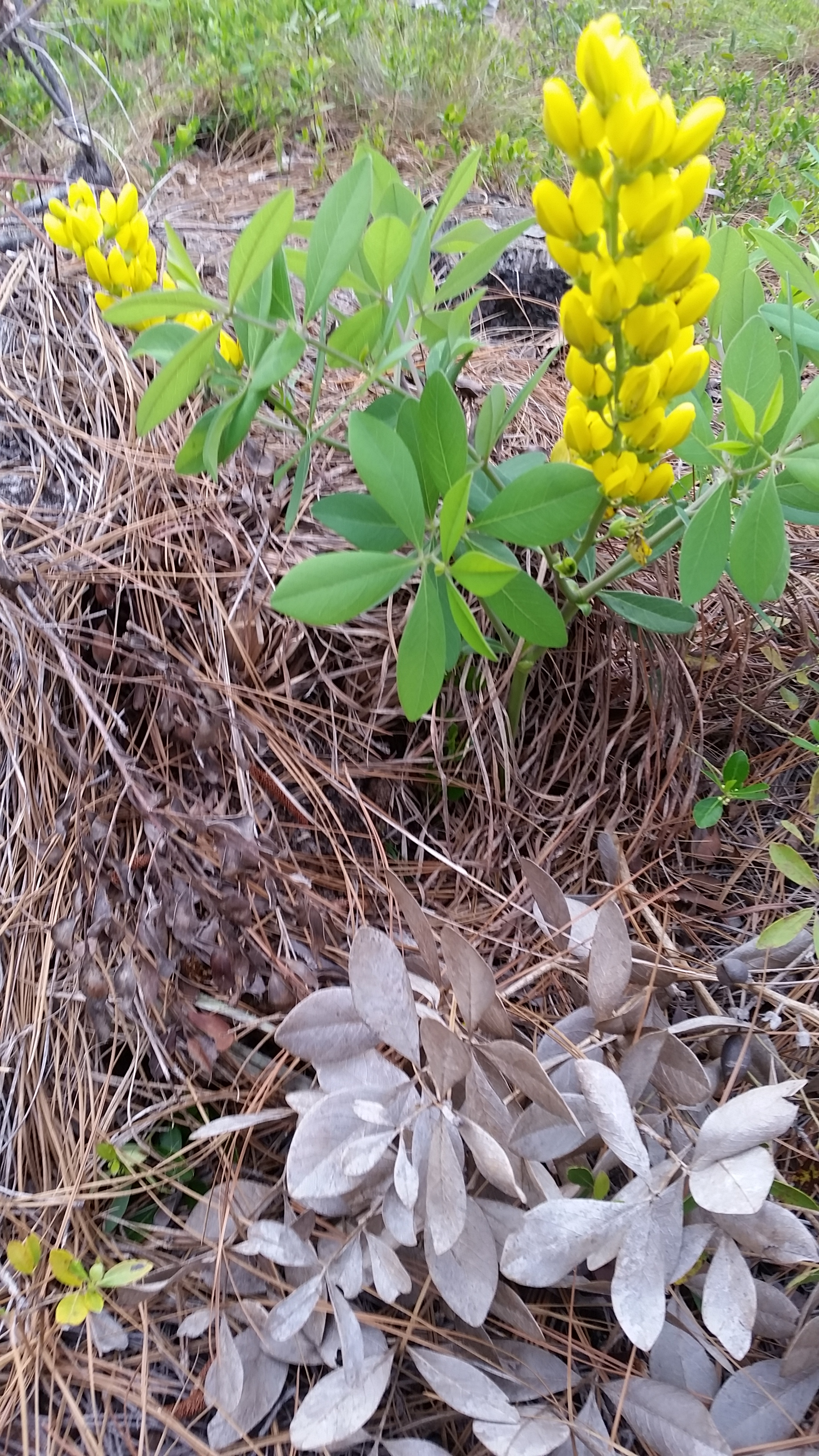 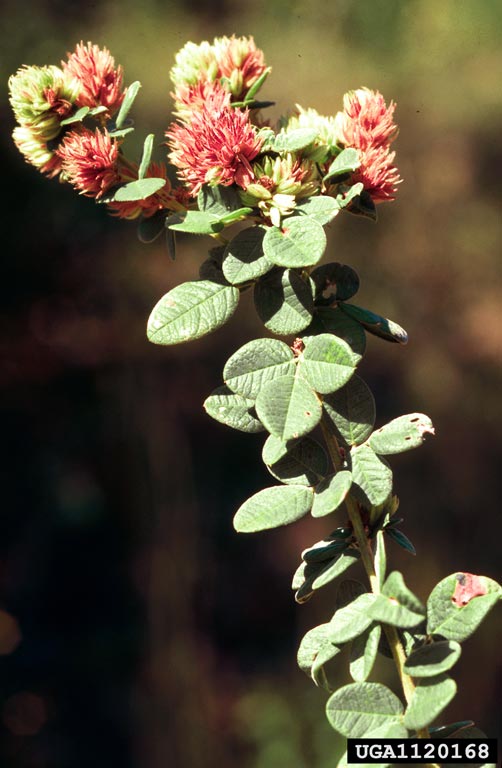 Can this symbiosis be enhanced for restoration?
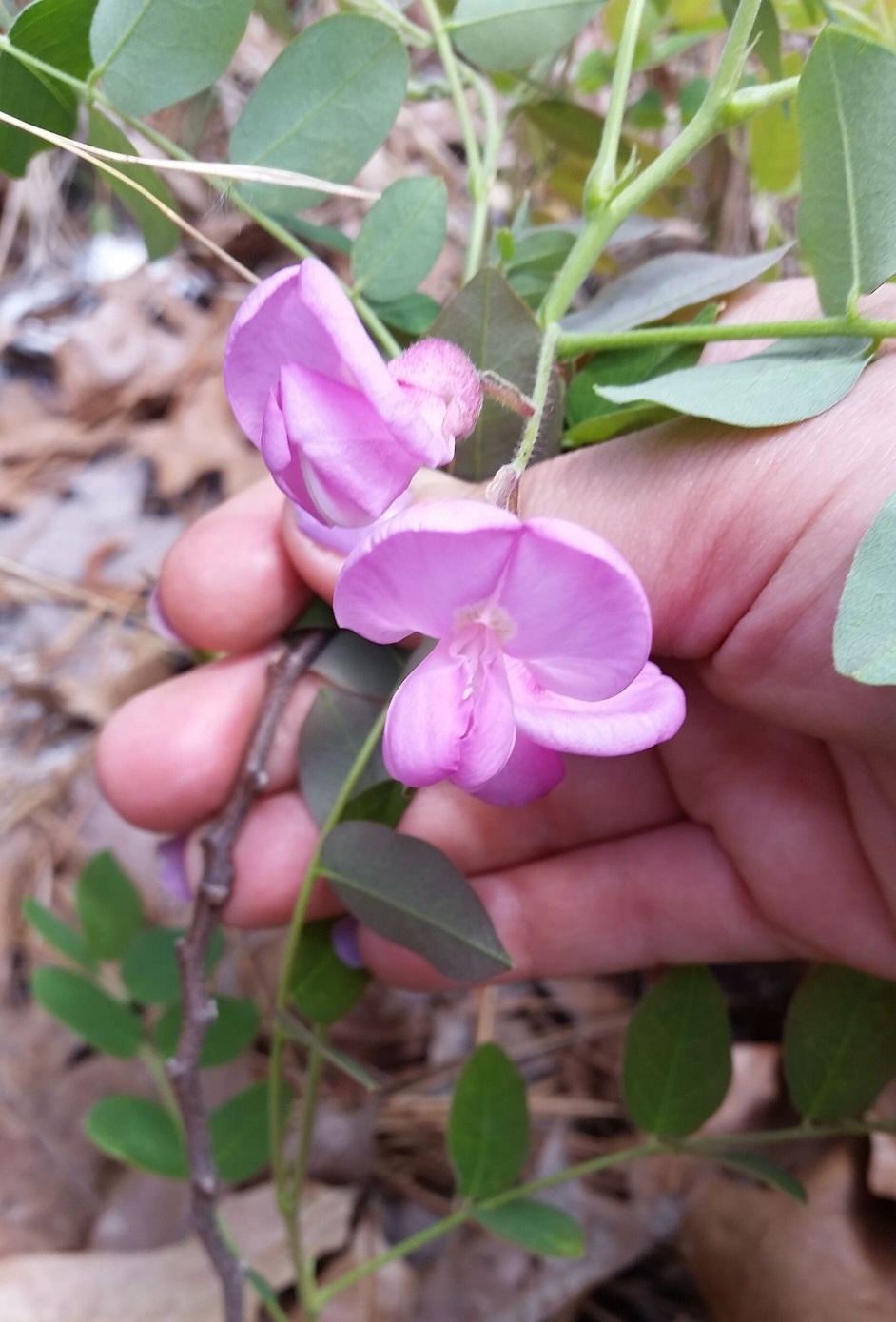 NITROGEN
NITROGEN
Overall Objective
Investigate which biotic and abiotic factors influence rates of SNF in LLP savannas
North Carolina Longleaf Pine Savanna
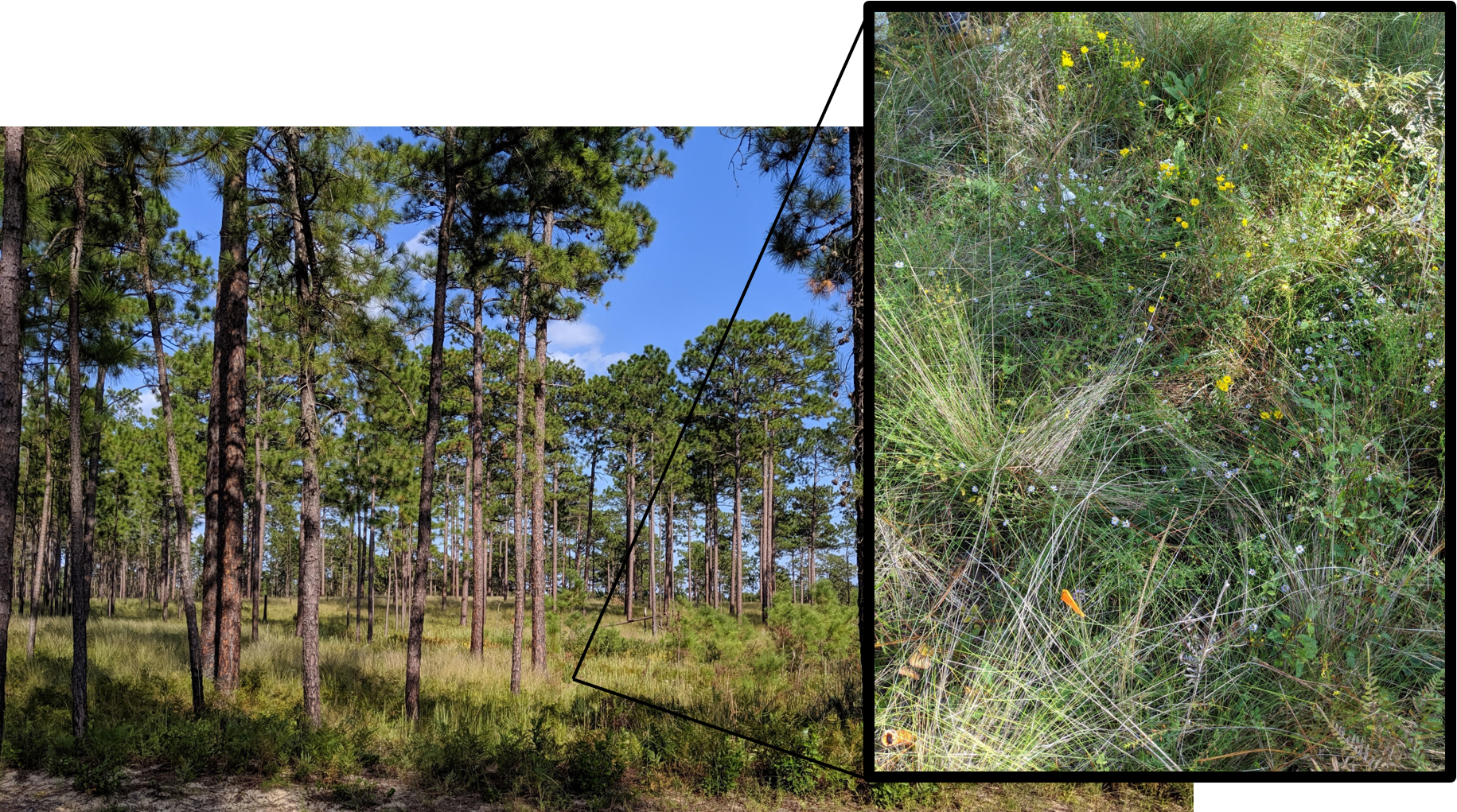 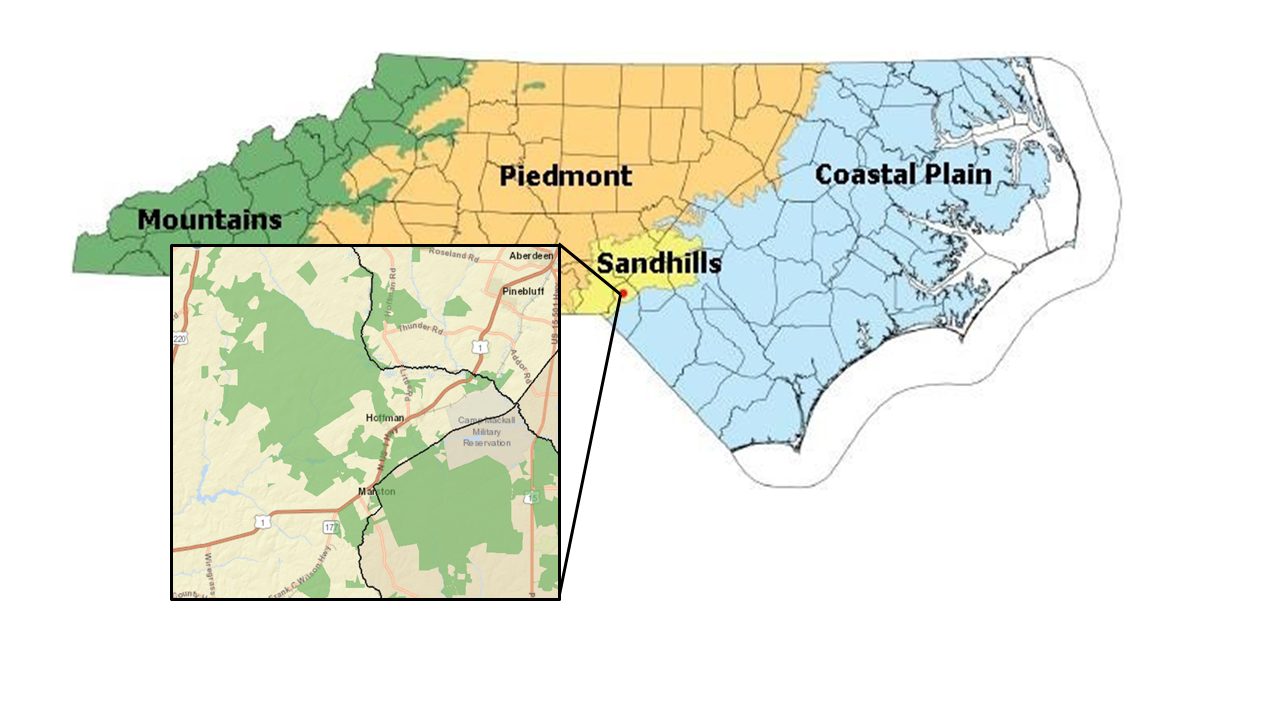 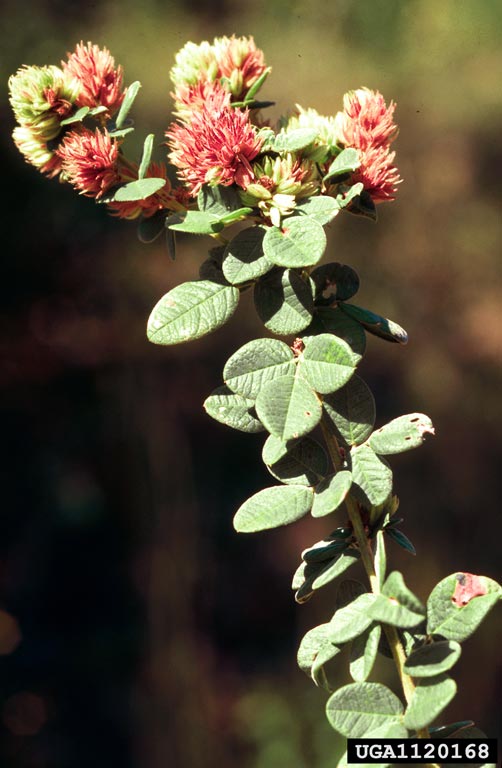 10 individuals 
X 
4 legume species 
X 
3 field sites
Lespedeza hirta: perennial herb
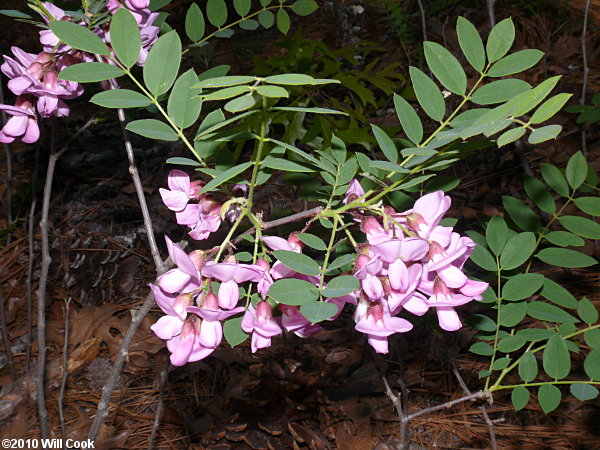 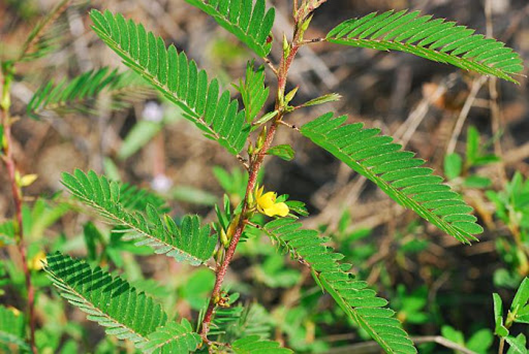 Galactia regularis: perennial vine
Chamaecrista nictitans: annual herb
Robinia nana: perennial shrub
BIOTIC VARIABLES
Plant Volume (cm3)
Specific Leaf Area (cm2/mg)
Legume Aboveground Biomass (g)
Legume Belowground Biomass (g)
Distance (mm) to Other Legumes
Surrounding Plant Community 
5 Nearest Neighbors
Leaf % C
Leaf % N
Nodule Size
Nodule Color
Nodule # 
Nodule Weight (mg)
N-FIXATION
Soil Total N (ppm)
Soil NO3- (ppm)
Soil NH4+ (ppm)
Soil Moisture (% VWC)
Soil Temperature (°C)
Light Availability (PAR)
Acetylene Reduction Assays: 
Ethylene Produced (pmol/hour/nodule)
ABIOTIC VARIABLES
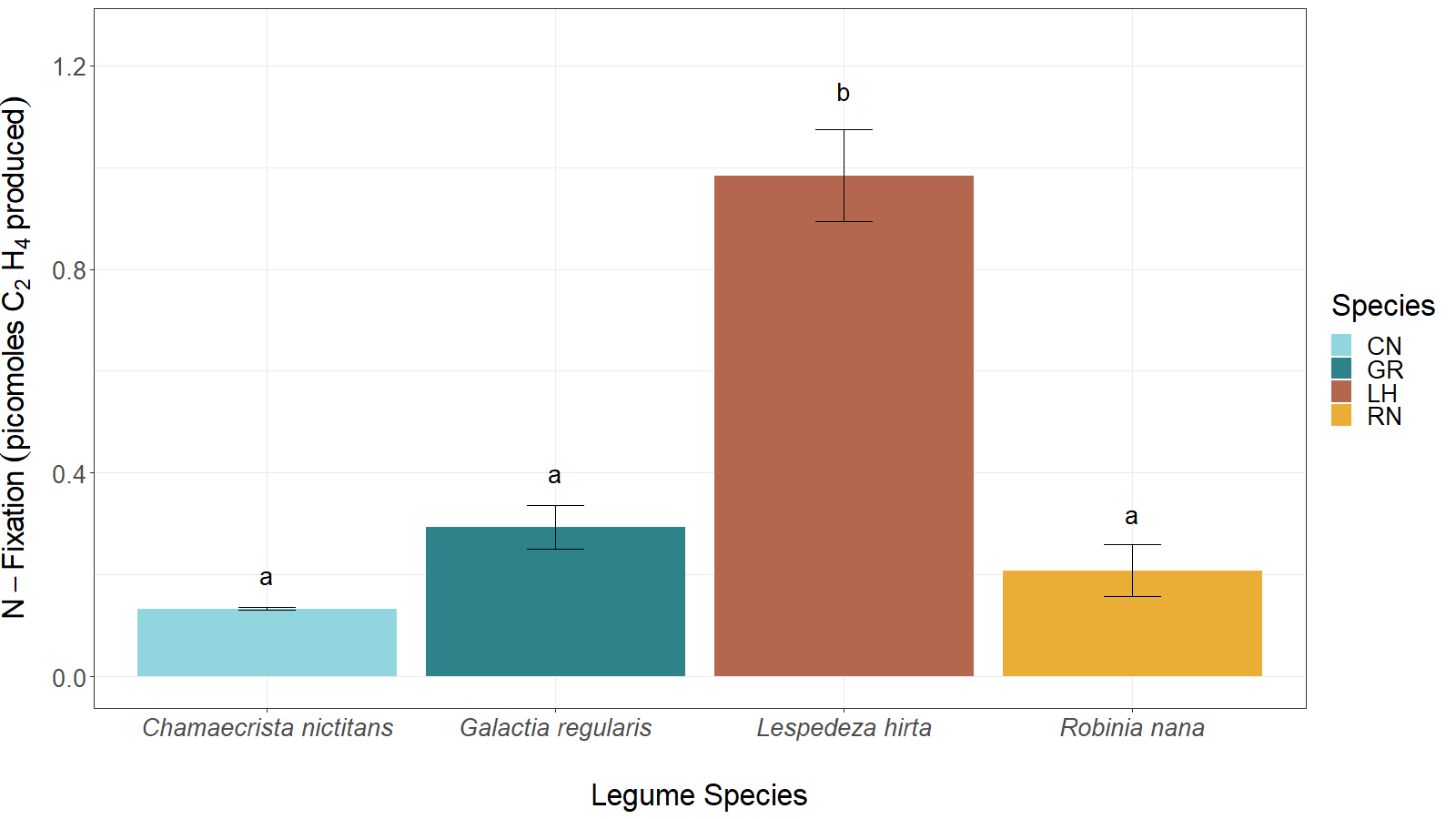 Some legume species fix more N than others!
To determine predictors of this: 
Path analyses
Chamaecrista nictitans: annual herb
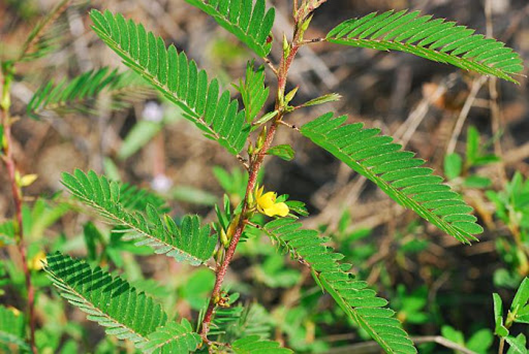 Abiotic - Soil
(PC 1)
Aristida stricta =     N-fixation
Nodule Number =     N-fixation
Biomass =     N-fixation
Nodule Weight =     N-fixation
0.129**
Leaf % N
Legume Aboveground Biomass
0.442**
R2=0.26
N-Fixation
-0.400**
Surrounding Plant Community (NMDS1)
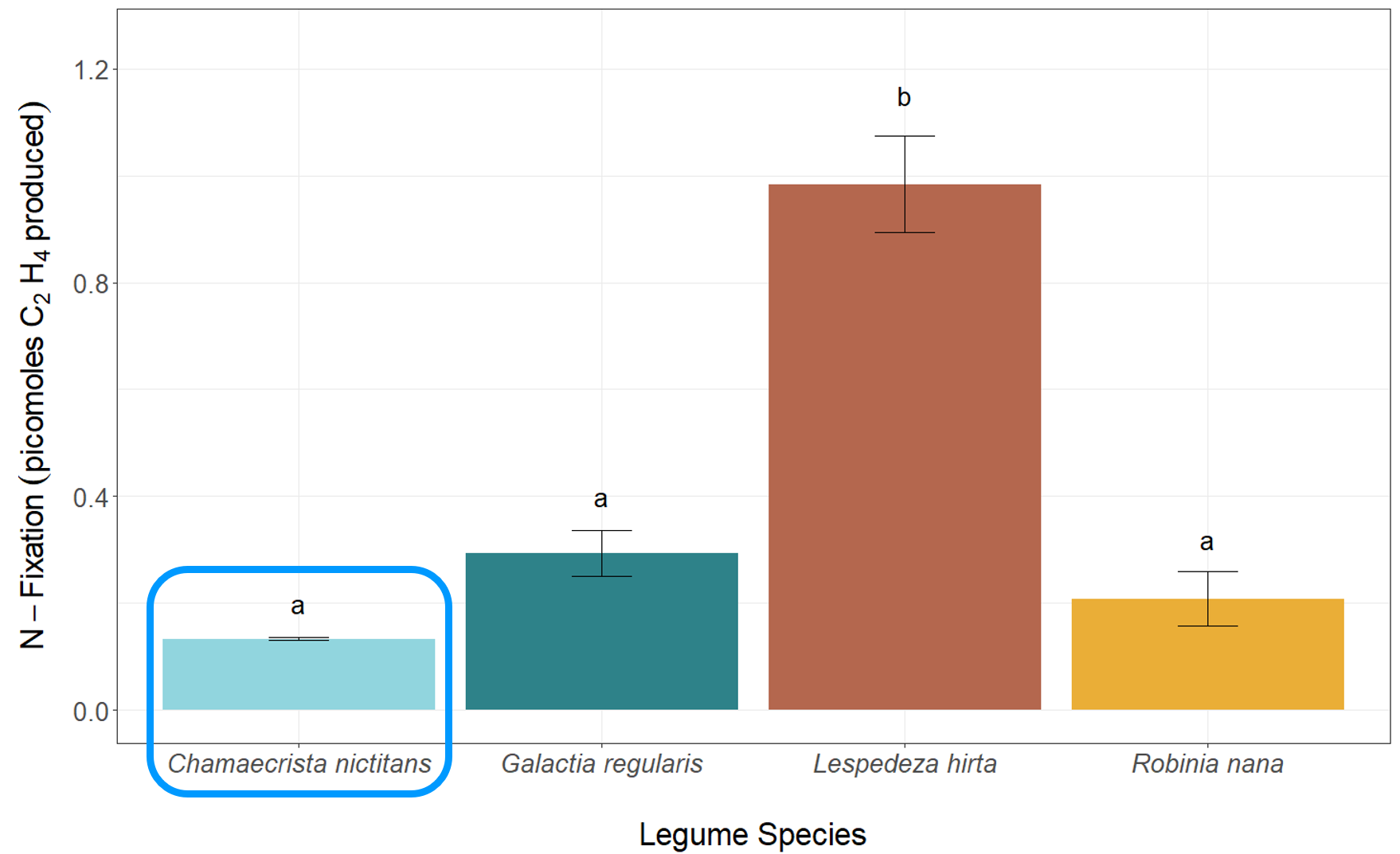 -0.339*
Nodule #/Plant
Soil Total N & NH4 =     N-fixation
0.470**
Total Nodule Weight/Plant
Model
χ2 = 20.785, d.f. = 16, P = 0.187
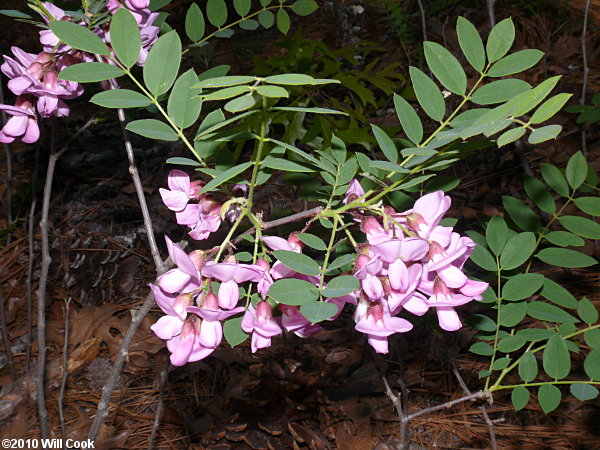 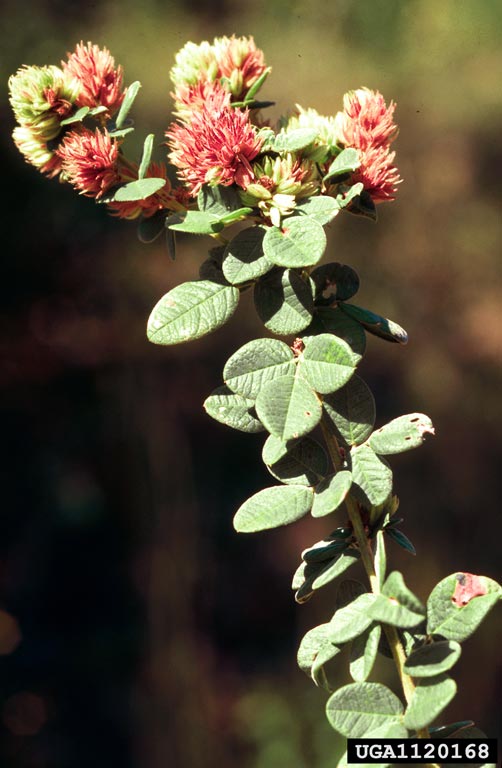 Abiotic – Soil (PC 1)
Leaf %N
Legume Aboveground Biomass
N-Fixation
Surrounding Plant Community (NMDS1)
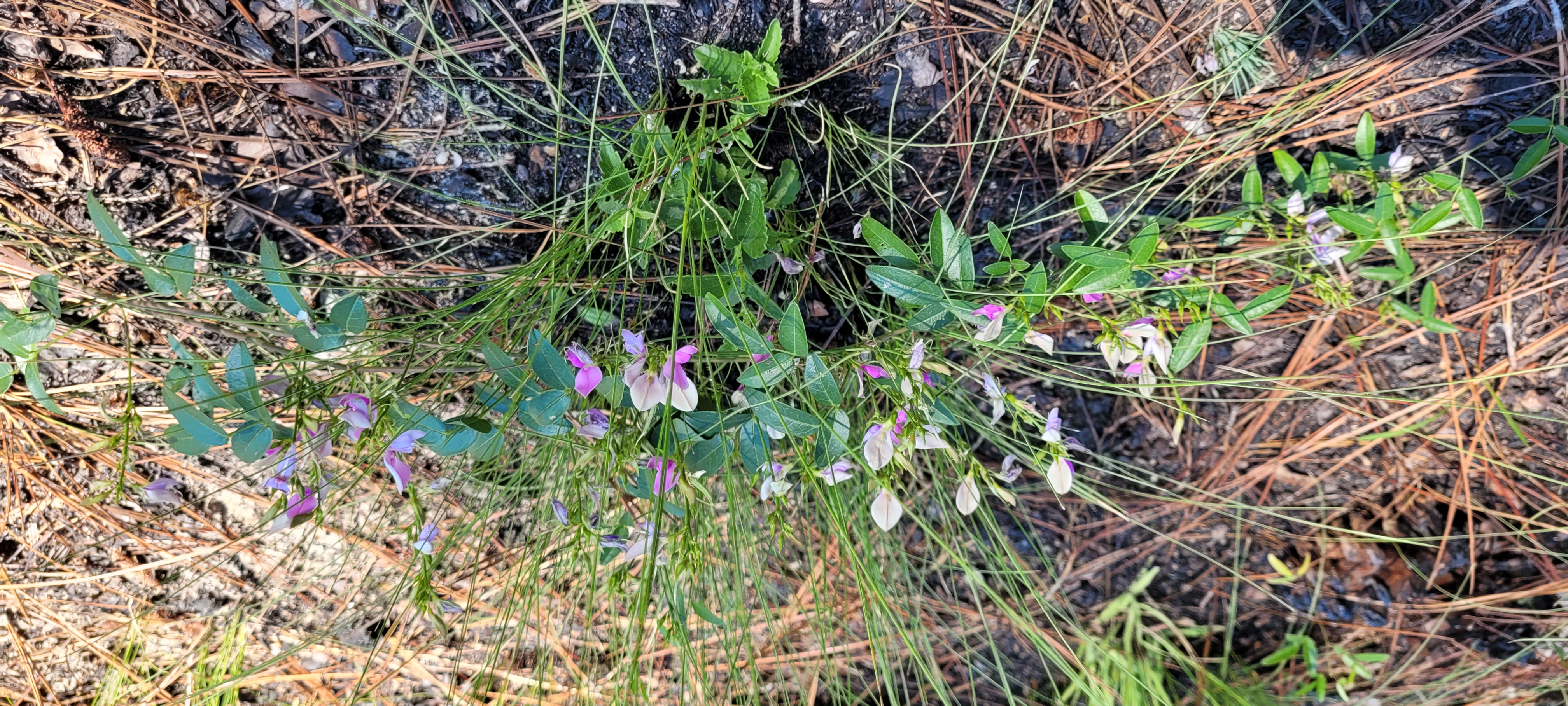 Nodule #/Plant
Total Nodule Weight/Plant
BIOTIC VARIABLES
Plant Volume (cm3)
Specific Leaf Area (cm2/mg)
Legume Aboveground Biomass (g)
Legume Belowground Biomass (g)
Distance (mm) to Other Legumes
Surrounding Plant Community 
5 Nearest Neighbors
Leaf % C
Leaf % N
Nodule Size
Nodule Color
Nodule # 
Nodule Weight (mg)
N-FIXATION
Soil Total N (ppm)
Soil NO3- (ppm)
Soil NH4+ (ppm)
Soil Moisture (% VWC)
Soil Temperature (°C)
Light Availability (PAR)
Acetylene Reduction Assays: 
Ethylene Produced (pmol/hour/nodule)
ABIOTIC VARIABLES
Extracted rhizobia DNA from each nodule to connect rates of N-fixation with a specific rhizobia!!
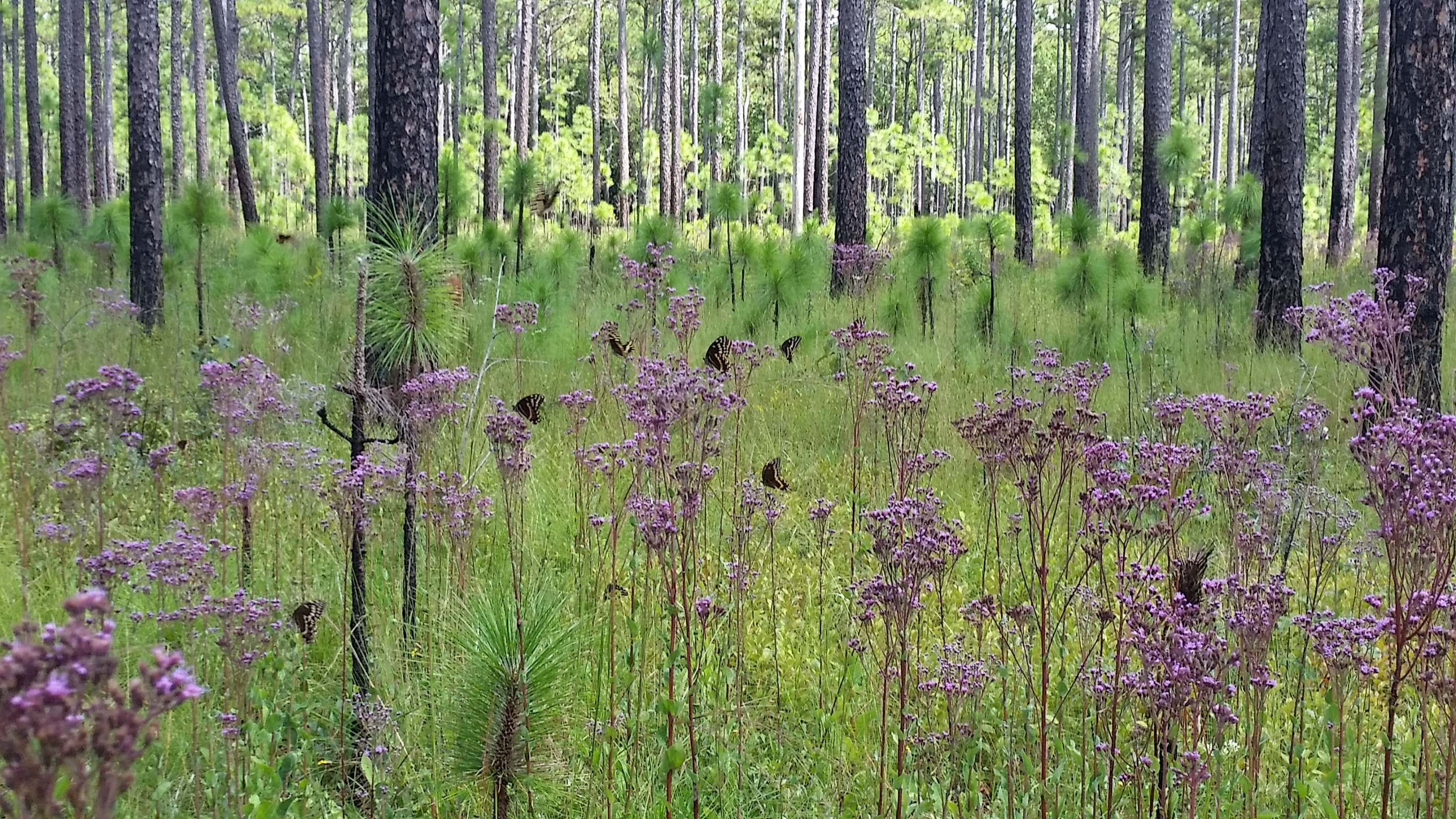 Acknowledgements
Koerner Lab at UNCG
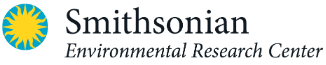 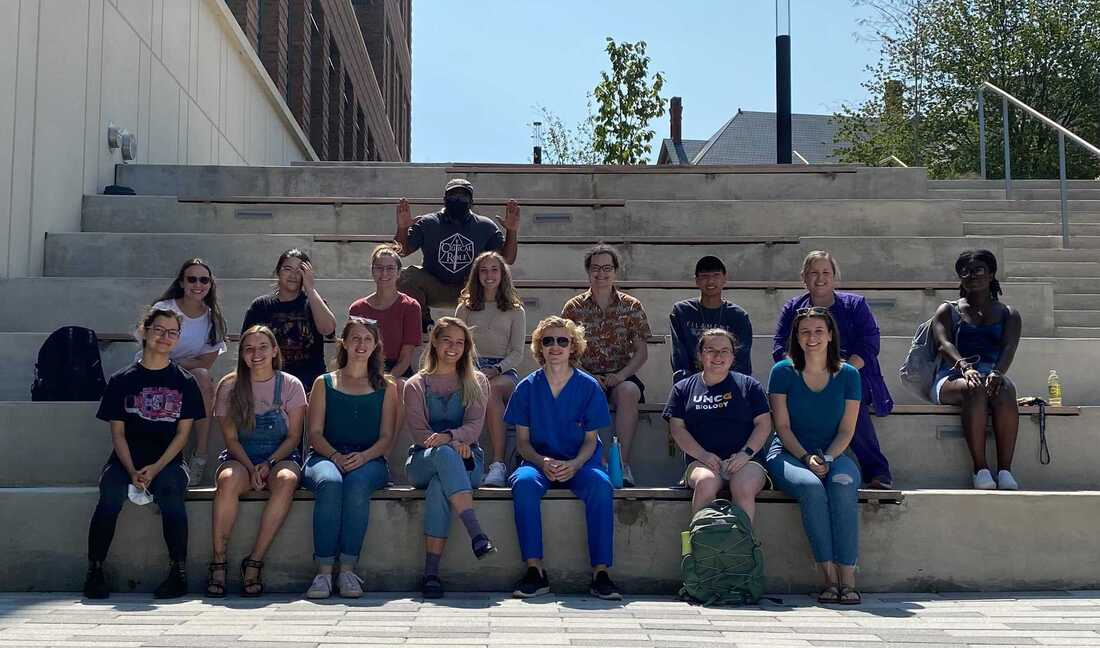 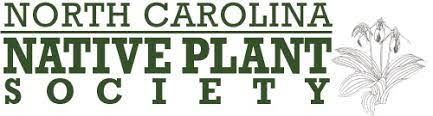 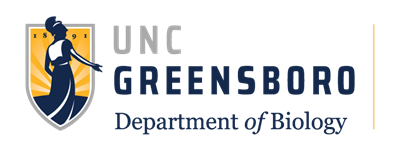